Adena Health SystemContracted Services Orientation and Safety Education
Adena Health System (AHS) Badges
Health screening requirements are not at the expense of Adena. 
Contact Adena Occupational Health to set up an account if using these services to meet the requirements: 
 			 1-(740)-779-7813 
Screening may consist of immunizations, 2TB tests, and if it is October-March, a flu shot.
Must have Occupational Health sign off to get badge from HR.
48 hours in advance of start date is necessary to begin screening.
Bring immunization records if necessary. 
Contractors must complete a Contracted Employee Orientation Instructions and Affirmation Statement.
Adena Health System (AHS) Badges cont’
This form will be provided by the AHS Manager/Director overseeing the service. It may also be obtained from People Services.
When all required forms and applicable required health screenings have been completed an AHS badge will be issued.
Return badges at the contracted services end or pay a $25 fee (not applicable to 1 day adhesive badges).
Wear AHS badges on the upper chest, facing forward and clearly visible.
AHS General Dress Code Guidelines
Contractors are expected to use good judgment in regard to their personal appearance. Cleanliness and good hygiene are expected of all contractors. 

Clean and wipe off clothes and shoes before entering AHS buildings.
Do not wear clothing with rips, tears, holes, questionable and/or offensive wording or pictures.
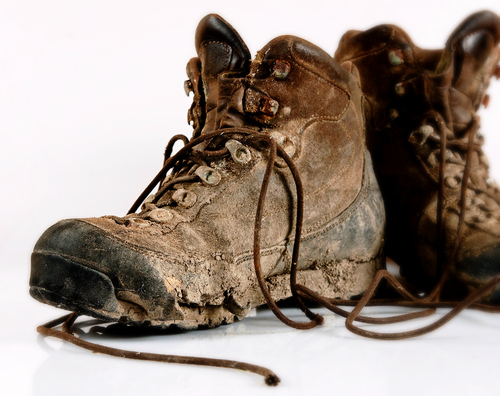 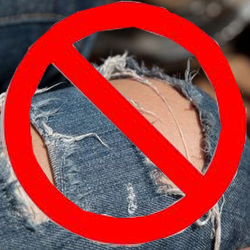 AHS General Parking Guidelines
Contractors are not permitted to park on gravel islands. Parking next to the building must be limited to loading/unloading materials only. Contractors are to park in the farthest available space from the building in Employee lots.
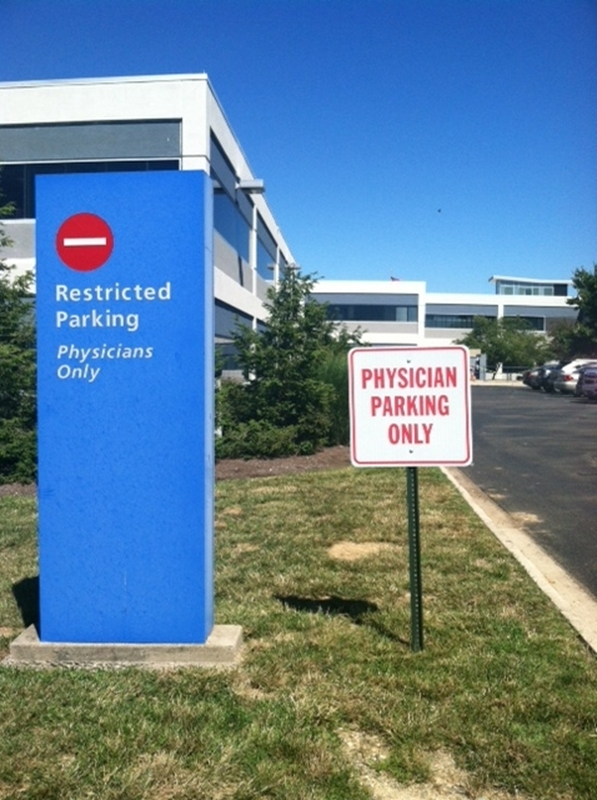 AHS General Contractor Guidelines
Important Contact Numbers
AHS Contractor Guidelines continued
No smoking in any buildings or outdoor areas owned and/or operated by Adena Health System





Eating and drinking shall be limited to designated break areas.
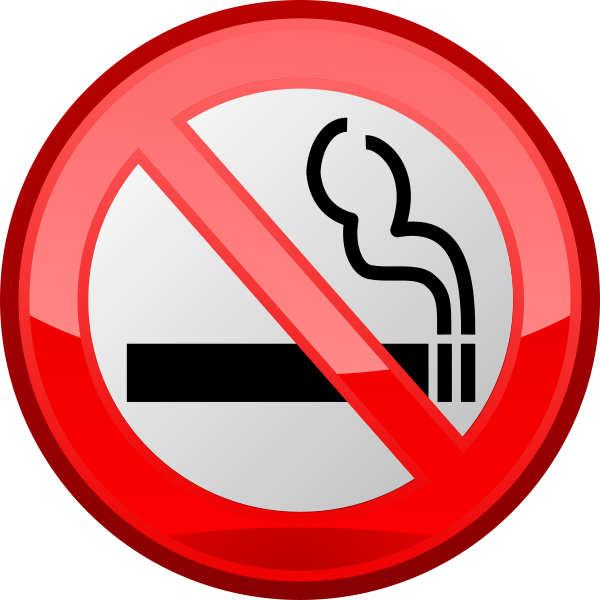 AHS Contractor Guidelines continued
Patients, staff and visitors ALWAYS have the right-of-way in elevators and hallways
Clear pathways for patients, staff and visitors
Do not slow down day-to-day AHS operations
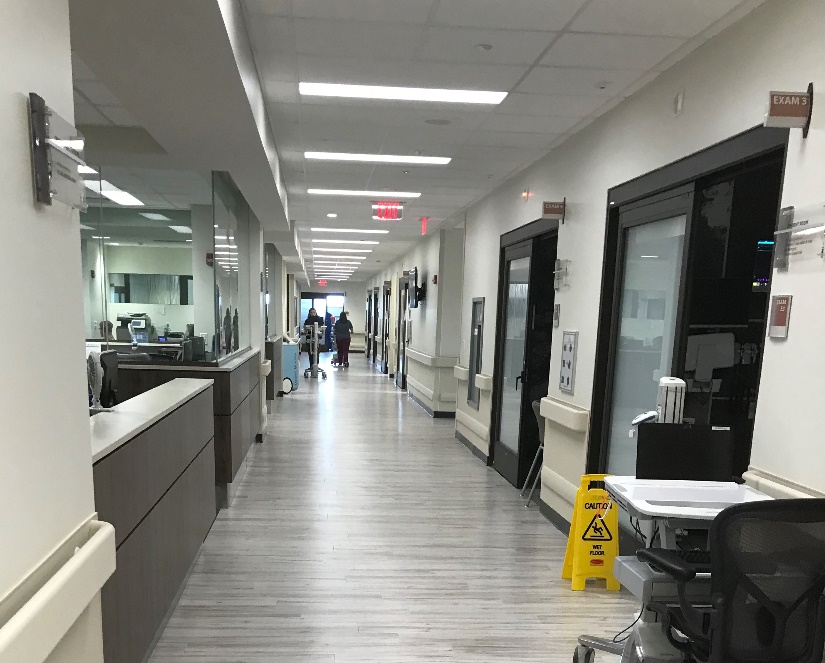 AHS Contractor Guidelines continued
Use provided hand-cleaning products often, especially if the work space is in or near patient care
Reduce noise as much as possible




Provide the highest level of customer service to our patients, staff and visitors
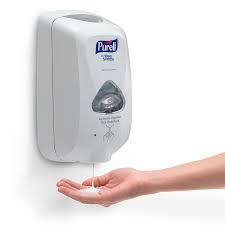 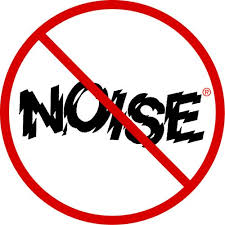 AHS General Privacy Guidelines
DO NOT look in patient or procedure rooms
Follow the “3 second look” rule
Avoid foul language and extremely loud conversations
Respect all AHS patients’, staff and visitors’ privacy
If a complaint is reported by a patient, visitor or staff member for inappropriate behavior or breach of privacy,
				
                                      AHS reserves the right to remove any contractor 
                                                        that is reported for inappropriate 
                                                         behavior or privacy breaches.
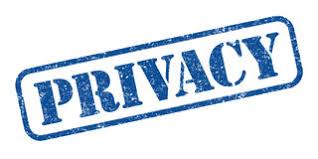 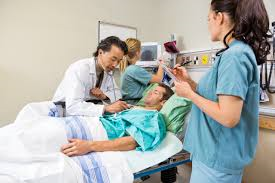 AHS General Fire Safety Guidelines
Code Red: FIRE
Follow the RACE/PASS                                  guidelines
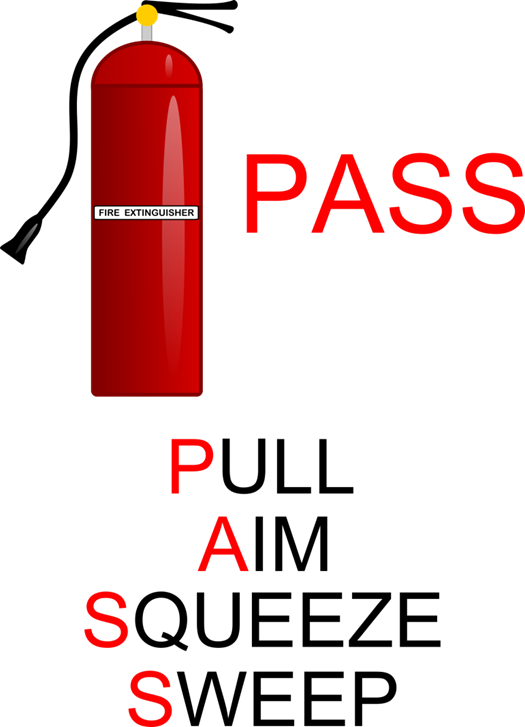 R: Remove persons from immediate area

A: Pull nearest Fire Alarm

C: Close all open doors to contain the fire

E: Use a fire extinguisher to extinguish the fire
AHS PPE General Guidelines
PPE may be required based on the task and/or scope of work performed.  See your supervisor if you are unsure of the PPE required for the task(s) you are performing.
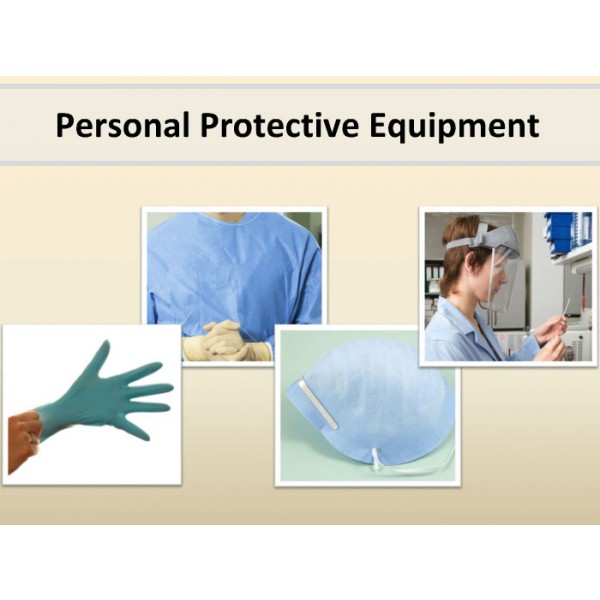 AHS Electrical Safety Guidelines
Ensure all electrical equipment is UL rated and in good working condition
Do not plug equipment into red outlets
A Ground Fault Circuit Interrupter (GFCI) must be used near water sources
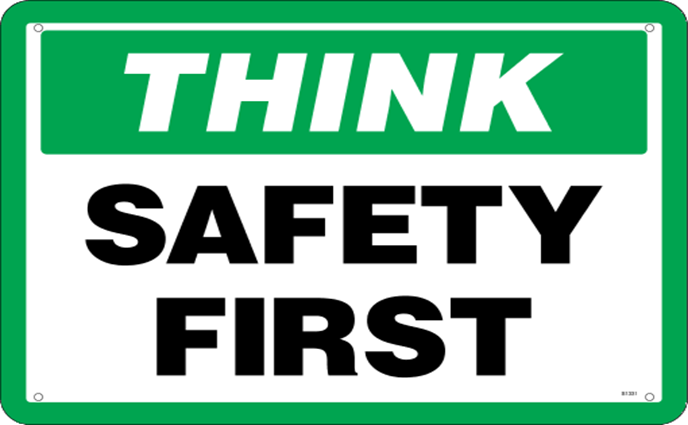 AHS Ladder Safety Guidelines
Always maintain a 3-point
    (two hands and a foot, or two feet and a hand) 
    Contact on the ladder when climbing. Keep 
    your body near the middle of the step and 
    always face the ladder while climbing.

Only use ladders and appropriate accessories 
    (ladder levelers, jacks or hooks) for their 
    designed purposes.

Ladders must be free of any slippery material 
     on the rungs, steps or feet.

Do not use a self-supporting ladder (e.g., step
     ladder) as a single ladder or in a partially closed
     position.

Do not use the top step/rung of a ladder as a step/rung unless it was designed for that purpose.
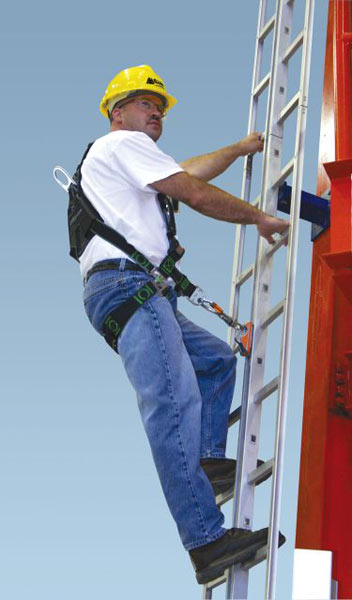 AHS Ladder Safety continued
Do not use the top step/rung of a ladder as a step/rung unless it was designed for that purpose.

Use a ladder only on a stable and level surface, unless it has been secured 
     (top or bottom) to prevent displacement.

Do not place a ladder on boxes, barrels or other unstable bases to obtain 
     additional height.

Do not move or shift a ladder while a person or equipment is on the ladder.

An extension or straight ladder used to access an elevated surface must extend at least 3 feet above the point of support. Do not stand on the three top rungs of a straight, single or extension ladder.

The proper angle for setting up a ladder is to place its base a quarter of the working length of the ladder from the wall or other vertical surface. A ladder placed in any
     location where it can be displaced by other work activities must be secured to prevent      
     displacement or a barricade must be erected to keep traffic away from the ladder.
AHS Ladder Safety continued
Be sure that all locks on an extension ladder or any elevated work platform are properly engaged.

Do not exceed the maximum load rating of any elevated work platform or ladder. Be aware of the load rating and of the weight it is supporting, including the weight of any tools or equipment.
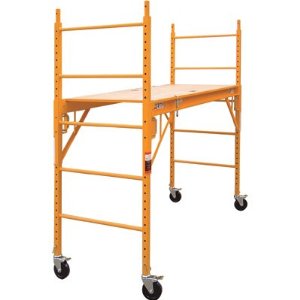 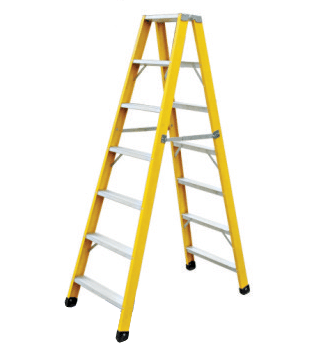 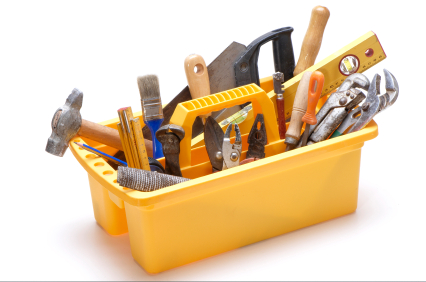 AHS Fall Prevention Guidelines
Fall protection is required for any work conducted at a height of 6’ or greater
Wear a harness and always stay connected
Make sure your harness fits
Use guardrails or lifelines
Inspect all fall protection equipment before use
Guard or cover all holes, openings, and skylights
DON’T disconnect from the lifeline
DON’T work around unprotected openings or skylights
DON’T use defective equipment

Information on ladder safety and fall prevention obtained from osha.gov
Safety Data Sheets
Contractors will provide Safety Data Sheets (SDS) to the AHS Safety Department Coordinator for any materials that will be used on site
The SDS for any materials in the AHS area where work is being performed will be                                                                 made available to the                                                                Contractor upon request. 
Please submit SDS                                                      requests to the AHS Safety                                                             Department Coordinator 
       Jennifer Abner-Safety Services 3rd Floor
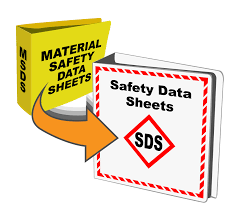 AHS Hazardous Chemical Guidelines
Do not use any extremely hazardous chemicals, aerosol sprays, or cleaning products that produce heavy fumes or odors, without first notifying the:   
                     AHS Safety Officer (740-779-8681)
Observe all safety and environmental precautions when using hazardous chemicals on AHS property.
Dispose of all chemicals off site. If you bring it – take it away when you leave (including empty cans, bottles, etc.)
AHS Bloodborne Pathogens Guidelines
Bloodborne pathogens are viruses (such as HIV and Hepatitis B & C) found in blood or certain body fluids
A person has to come in direct contact, usually through a needle stick, to become infected
You cannot get a bloodborne pathogen infection by casual contact
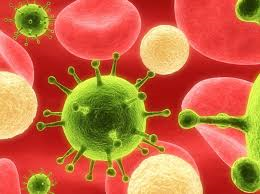 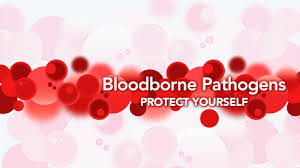 Bloodborne Pathogens Guidelines continued
If you are exposed to blood or body fluids:

         what you are doing! 
Dispose of any sharps involved in an approved sharps container
Wash the exposed area with soap and water
Report it to your Supervisor
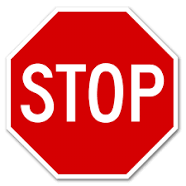 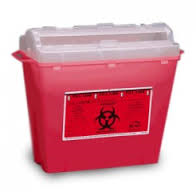 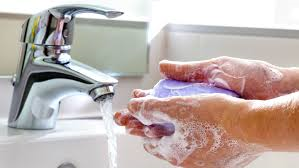 AHS General Injury Guidelines
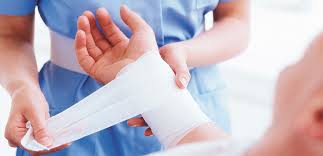 AHS Emergency Codes
Code Red        Fire
Code Adam     Infant/Child Abduction
Code Black      Bomb/Bomb Threat
Code Gray       Severe Weather
Code Orange   Hazardous Material Spill
Code Blue        Medical Emergency - Adult
Code Pink        Medical Emergency - Pediatric
Code Yellow     Disaster
Code Violet      Violent Person
Code Silver      Person with Weapon / Hostage Situation
Code Brown     Missing Adult Patient/Visitor
Code Green      Evacuation of Building
Code Email       Check your email for Instructions
AHS General Safety Guidelines
This completes the presentation – What Now?
The following slide is a sign-off sheet for this presentation. It is slide 26. You DO NOT have to print the entire presentation.
Click on Print
Enter 26 in the Pages/Slides box
Click on print again
Bring the hard copy of the completed form to the facilities           Safety Office….                                                                                            Adena Regional- 	Please see Jennifer Abner- 3rd Floor-Safety Services   
Adena Greenfield & Adena Pike-                                                       Scan and email to jabner@adena.org		
Go back to the Contractor home page and click on TAKE TEST
Both of these items are required
AHS Contractor Orientation/Safety Education Sign-Off Sheet
I,                                      , have read and fully understand the information provided in this packet/presentation. I have been offered instruction on the information in the event clarification was needed and have also been offered the opportunity to ask questions.

Signature: 
Company:
Date:
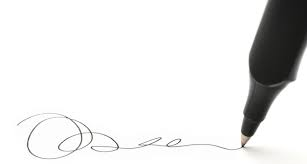